Hypotéka
Dôverné *
Najrýchlejšie rastúca banka
Prima banka Slovensko je najrýchlejšie rastúca retailová banka na Slovensku.
Máme tretiu najväčšiu sieť pobočiek a bankomatov.
Svoj príbeh sme začali písať v r. 1993 ešte ako Prvá komunálna banka, z ktorej sa v r. 2003 stala Dexia banka Slovensko. V roku 2011 vstúpila do Dexia banky Slovensko investičná skupina Penta, ktorá sa stala väčšinovým vlastníkom a v r. 2012 sa Dexia banka mení na Prima banku Slovensko. Dňa 1.8.2017 sa Prima banka zlúčila s bývalou Sberbank Slovensko a stala sa jej právnym nástupcom.
V súčasnosti máme 118 pobočiek a 297 bankomatov a sme ako jediná banka v každom okrese.
Našimi silnými stránkami sú rýchlosť, jednoduchosť, zrozumiteľnosť a výhodnosť.
Našim klientom poskytujeme dlhodobo výhodné, jednoduché a férové produkty a služby a vďaka tomu máme už niekoľko rokov po sebe jedných z najspokojnejších klientov spomedzi najväčších slovenských bánk.
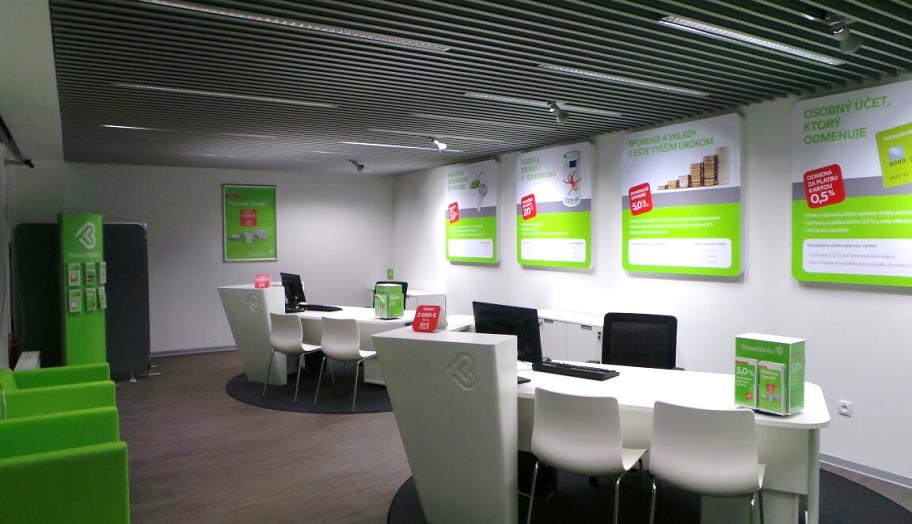 2
Poskytované hypotekárne úvery
Hypotéka môže byť poskytovaná dvomi spôsobmi: 

Štandardným procesom
     (nadobudnutie, výstavba, zmena, údržba *nehnuteľnosti, splatenie všetkých typov 
      úverov fyzických osôb) 
     * žiadateľ/spolužiadateľ musí mať vlastnícky vzťah k nehnuteľnosti a výnimkou je nehnuteľnosť vo vlastníctve rodičov
!Procesom Prenosu Hypotéky 
     (refinancovanie jedného/troch úverov na bývanie a s ním maximálne tri spotrebné    
      úvery/medziúvery)
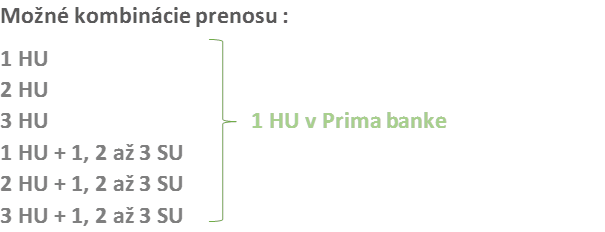 3
Základné požiadavky na klienta
Hypotéku je možné poskytnúť len fyzickej osobe, občanovi EÚ s trvalým pobytom v SR (platí pre všetkých dlžníkov na úvere). Občan SR musí mať platný doklad totožnosti. Ak nejde o občana SR, vyžadujeme platný pas/ID karta + povolenie na trvalý pobyt na území SR. Pobytový preukaz je platný len s pasom/ID kartou.
K úveru môžu pristúpiť maximálne 4 osoby:
Hlavný žiadateľ
Spolužiadateľ (manžel/manželka, druh/družka hlavného žiadateľa)
Solidárny dlžník (rodič, potomok, súrodenec, manželský partner bez BSM hlavného žiadateľa)
Solidárny spoludlžník (manžel/manželka, druh/družka solidárneho dlžníka)
Klient zdokladuje svoj príjem, uvedie svoje výdavky, poskytne ako zábezpeku tuzemskú nehnuteľnosť na bývanie a použije prostriedky z úveru na dohodnutý účel. Zohľadňujeme a akceptujeme v hlavnom príjme dlžníka aj daňový bonus ako súčasť príjmu zo závislej činnosti.
Klientova bonita je dostatočná na splácanie úveru a existuje predpoklad riadneho splácania.
Klient nemá negatívne záznamy v úverovom registri a ďalších databázach.
Ak žiadateľ o úver je ženatý/vydatá s bezpodielovým spoluvlastníctvom manželov, k úveru musí 
     pristúpiť aj žiadateľov manželský partner, akceptujeme len súdne rozhodnutie pri rozdelenom BSM
4
Základné parametre produktu
Splatnosť úveru:			od 5 do 30 rokov  (pri Prenose 5 – 40 rokov)
  Vek dlžníka:			od 18 rokov 
  Výška úveru:			od 5 000 EUR do max. výšky vyhodnotenej bankou
Fixácia úrokovej sadzby:      
              Platnosť pre Fixácie od 25.11. do 4.12.2023 pre všetky schválené úvery: 	                                                  
			               FIX 3 roky,  aktuálna ÚS   4,00 % p. a
			               FIX 4 roky,  aktuálna ÚS   4,20 %  p. a.
     FIX 5 rokov, aktuálna ÚS  4,30 %  p. a.
Povinnosť dokladovať účel:		*minimálne 60% z výšky úveru 							(Pri LTV do 50% vrátane nemá klient povinnosť 					dokladovať účel úveru, s výnimkou účelu úveru 
                                                             Splatenie skôr poskytnutého úveru a Výstavba)
Účel úveru:			Nadobudnutie nehnuteľnosti, Výstavba nehnuteľnosti, 				Zmena dokončenej stavby, Údržba nehnuteľnosti, 					Splatenie skôr poskytnutého úveru fyzických osôb
Proces poskytnutia úveru:		štandardný proces alebo proces Prenosu hypotéky

*zostávajúca (40%), nedokladovaná časť úveru nie je bezúčelová, t.z. účel úveru musí byť uvedený vždy do  výšky úveru 
  Doba fixácie úrokovej sadzby plynie odo dňa podpisu úverovej zmluvy.
5
Základné parametre produktu
Splácanie úveru je anuitné 
Zabezpečenie úveru: Tuzemská nehnuteľnosť na bývanie – byt, RD, stavebný pozemok. 	     Nehnuteľnosť sa musí nachádzať na území SR, musí byť vo vlastníctve plnoletej fyzickej osoby, alebo prejde do vlastníctva fyzickej osoby bezodkladne po načerpaní úveru (v prípade účelu úveru Nadobudnutie nehnuteľnosti). Banka neakceptuje zabezpečenie vo vlastníctve maloletých         
    alebo nesvojprávnych osôb
Pri účele (hlavný alebo doplnkový) nadobudnutie nehnuteľnosti v prípade ak nadobúdaná nehnuteľnosť bude slúžiť ako zábezpeka, je potrebné od 1.1.2021 predkladať vždy ZNALECKÝ POSUDOK (pôvodný alebo nový),  bez ohľadu či sa jedná o byt alebo rodinný dom.
Pri účele „nadobudnutie“ musí byť dokončenosť 85 %
Pri účele „splatenie skôr poskytnutých úverov“ musí byť dokončenosť stavby 60 %
Maximálne financovanie (LTV):  podľa rozhodnutia banky, max. 90 % LTV (pri Prenose 100% LTV) 
		       v prípade rozostavanej nehnuteľnosti max. 50 % LTV, v prípade stavebného       
                                      pozemku max. 60% LTV
6
Akceptovateľné príjmy
Príjmy akceptujeme len v mene EUR. Príjmy rozdeľujeme na hlavné a vedľajšie.
Súčet všetkých vedľajších príjmov (VP) klienta je možné akceptovať maximálne do výšky 70% z celkovej výšky všetkých hlavných príjmov (HP). 
Hlavný žiadateľ alebo spolužiadateľ musia mať minimálne jeden hlavný príjem (aspoň 1 z nich).
Potvrdenie o výške daňovej povinnosti, musí byť k nemu aj Doložka o autorizácii s pečiatkou a podpisom, na tlačive Prima banky
7
Akceptovateľné príjmy
Príjem klienta pre zadanie do žiadosti uvediete ako priemerný čistý mesačný príjem klienta zo závislej činnosti 
za ostatných 6 ukončených kalendárnych mesiacov.
8
Prenos úveru (refinancovanie)
Samostatný, jednoduchší proces poskytnutia Hypotéky, určený na refinancovanie. 
Refinancovanie jedného/troch úverov na bývanie a s ním maximálne tri spotrebné úvery alebo medziúvery.
Základné parametre procesu Prenosu hypotéky:
Možnosť získať naviac maximálne 5% z aktuálneho zostatku úveru alebo 2.000 EUR (smerodajná je nižšia z hodnôt).
Pôvodný úver musí byť dlhodobo a riadne splácaný.
K úveru musia pristúpiť všetci pôvodní dlžníci na refinancovaných úveroch, zároveň musia byť splnené podmienky na akceptáciu osôb pristupujúcich k úveru. Spolužiadateľ (manžel/manželka, druh/družka), solidárny dlžník (rodič, potomok, súrodenec, manželský partner hlavného žiadateľa bez BSM). Ak teda má klient úver s cudzou osobou, takýto úver nie je možné preniesť. 
Zabezpečenie úveru musí byť rovnaké ako v pôvodných bankách (musí byť bankou akceptovateľné).
Ak bol na pôvodnom úvere klient sám a teraz už je vydatá/ženatý, musí do úveru pristúpiť aj manželský partner/ka.
9
Prenos úveru (refinancovanie)
K čerpaniu sa dokladuje vyčíslenie z pôvodných bánk k refinancovaným úverom.
V prípade, ak procesom Prenosu hypotéky refinancuje klient spolu s hypotékami aj spotrebné úvery, tak bonus sa vzťahuje len na preplatenie poplatku za predčasné splatenie hypoték.
Maximálna splatnosť hypotéky je až 40 rokov, maximálne LTV až 100%.
V platnosti zostáva aj náš benefit preplatenia poplatku za predčasné splatenie úveru na bývanie v inej banke, prenášaného do Prima banky, podľa skutočnej výšky poplatku predloženej na potvrdení z pôvodnej banky, maximálne 1% z výšky nového úveru.  Tento benefit platí pre všetky Hypotéky poskytnuté procesom „Prenos Hypotéky“ , ktoré budú schválené od 1.3.2022 do 31.12.2023 a ktoré budú načerpané do 31.1.2024. Banka bonus vyplatí, ak sú splnené podmienky pre jeho získanie, do 5 dní od čerpania Hypotéky, pripísaním príslušnej čiastky na klientov Osobný účet vedený Bankou. Zároveň  Klient udelil banke súhlas so spracovaním osobných údajov na marketingové účely a tento súhlas je platný v čase podpisu úverovej zmluvy a v čase čerpania Hypotéky.
10
Prenos úveru (refinancovanie)
Pokiaľ Banka poskytne klientovi bonus, Klient bude povinný tento vyplatený bonus banke vrátiť len v prípade, ak predčasne splatí úver počas prvej doby fixácie a nepôjde o predčasné splatenie úveru v súvislosti s uplynutím doby fixácie. V prípade čiastočného splatenia úveru (mimoriadnej splátky) vrátenie bonusu nebudeme vyžadovať. O tejto skutočnosti bude informovaný aj príslušným ustanovením v úverovej zmluve a aj v rámci dokumentu vyčíslenia zostatku úveru po podaní žiadosti o predčasné splatenie úveru.
Vrátenie poskytnutého bonusu bude splatné v deň požadovanej realizácie mimoriadnej splátky, klient musí zabezpečiť dostatok prostriedkov na svojom inkasnom účte.
Pre klientov, ktorí majú podpísanú úverovú zmluvu od 1.10.2021 s uvedením informácie o povinnosti vrátiť vyplatený bonus aj v prípade čiastočného predčasného splatenia, banka bude vyžadovať vrátenie vyplateného bonusu len v prípade celkového predčasného splatenia úveru. V prípade čiastočného splatenia úveru (mimoriadnej splátky) si vrátenie bonusu nebudeme uplatňovať.
11
Prenos úveru (refinancovanie) a doklady
Požadované doklady k žiadosti:
Doklady totožnosti všetkých pristupujúcich osôb
Pôvodné úverové zmluvy (ÚZ) vrátane Dodatkov 
Pôvodné záložné zmluvy (ZZ) vrátane Dodatkov
Ocenenie nehnuteľnosti:

Znalecký posudok nie starší ako z roku 2004, a aktuálne fotografie, zachytávajúce aktuálny stav nehnuteľnosti. Pôvodný znalecký posudok je možné akceptovať len v prípade, ak sa stav nehnuteľnosti uvedený v ZP nezmenil a ZP zachytáva aktuálny stav. V prípade zmeny právneho stavu nehnuteľnosti, predkladá sa aktuálny ZP. ZP musí byť vypracovaný na účely posúdenia akceptovateľnosti zabezpečenia úveru a uzatvorenia zmluvy o zriadení záložného práva. 
Ohodnotenie nehnuteľnosti bankovou cenou - len byty - prostredníctvom cenovej mapy vo vybraných lokalitách s povinnosťou predloženia aktuálnych fotografií nehnuteľnosti a posledného nadobúdacieho titulu alebo ročného zúčtovania nákladov na byt od správcu bytového domu. Postačí dokladovať jeden z uvedených dokladov, obidva z nich sú rovnocenné. Bankovou cenou nie je možné oceniť byt v rodinnom dome, vždy sa oceňuje podľa ZP. Bankovou cenou je možné oceniť skolaudované byty vo vybraných mestách.
12
Prenos úveru (refinancovanie) a doklady
Požadované doklady k čerpaniu:
Doklady k zápisu záložného práva,  doklady k poisteniu nehnuteľnosti.
Vyčíslenie zostatku vyplácaných úverov: hypoték s uvedením čísla účtu v pôvodnej banke, kam majú byť zaslané finančné prostriedky určené na splatenie úverov.	
V prípade že nehnuteľnosti, ktorej sa týka predmet  účelu úveru a nie sú zhodné s nehnuteľnosťami ktoré klient zakladá ( nie sú predmetom záložného práva ), dôkladne a jasne uviesť v žiadosti o úver, prípadne na LV  a  upozorniť na to pobočku, následne skontrolovať pri podpise úverovej a záložnej zmluve.
Hypotéky poskytované procesom prenosu sú čerpané jednorázovo. Klient k čerpaniu musí predložiť všetky vyčíslenia k vyplácaným hypotékam a prostriedky na ich splatenie budú čerpané naraz.
V tomto procese nie je možné poskytnúť žiadnu výnimku.
Čerpanie úveru musí byť uskutočnené do 6 mesiacov od podpisu úverovej zmluvy.
13
Zabezpečenie úveru
Bankou akceptovateľným zabezpečením v štandardnom procese, aj v procese Prenosu hypotéky je: 
 
Byt  - rozostavaný, skolaudovaný.
Rodinný dom - rozostavaný, skolaudovaný.
           - Drevodomy môžu byť ako predmet zabezpečenia akceptovateľné 
Stavebný pozemok – pozemok určený na výstavbu RD na základe právoplatného stavebného povolania alebo Územného rozhodnutia obce/ Územnoplánovacej informácie ÚPI.
Pri posudzovaní akceptácie bytu v rodinnom dome platí, že :
Samostatný byt v rodinnom dome, kde jednotlivé byty sú umiestnené vedľa seba, majú spoločnú 1 stenu (priečku), samostatný vchod a byt je na liste vlastníctva zapísaný ako byt „byt č. xxx“.
Samostatný byt v rodinnom dome, kde jednotlivé byty sú umiestnené nad sebou, bola stavba takto pôvodne skolaudovaná pri jej výstavbe (ako byty v rodinnom dome) a byt je na liste vlastníctva zapísaný ako „byt č. xxx“.
Dvojdomy a radové rodinné domy, pričom zakladaná nehnuteľnosť musí mať vlastné súpisné číslo.
Ak nie sú splnené tieto podmienky, tak akceptujeme ako predmet zabezpečenia úveru len celý rodinný dom so všetkými bytmi. 
Zakladaná nehnuteľnosť sa musí nachádzať na Slovensku a musí byť určená na bývanie.
Bankou akceptovateľné byty v RD musia byť ohodnotené znaleckým posudkom, nie je možné použiť na ich ohodnotenie bankovú cenu
14
Zabezpečenie úveru
Bankou neakceptovateľným zabezpečením je byt na LV a v poznámke na LV/iný údaj je napr.    
 apartmán, nebytový priestor  

Objektom úveru (predmetom financovania) môže byť len nasledujúca hlavná nehnuteľnosť:

Byt  - rozostavaný, skolaudovaný
Rodinný dom - rozostavaný, skolaudovaný
Stavebný pozemok – pozemok určený na výstavbu RD na základe právoplatného stavebného
      povolania alebo Územného rozhodnutia obce/ Územnoplánovacej informácie ÚPI

      Drevenice a rodinné domy so spoločným dvorom nie sú vhodné ako predmet zabezpečenia

       Údaje ktoré musí obsahovať poistná zmluva zakladanej nehnuteľnosti:

	Byt: 	                    číslo bytu, adresa ulice, popisné číslo, PSČ, mesto
	Rodinný dom:	     adresa ulice, popisné číslo, PSČ, mesto
	Rozostavaný rodinný dom: číslo LV, katastrálne územie, obec, okres
15
Zabezpečenie úveru
K zakladanej nehnuteľnosti musí byť zabezpečený riadny prístup:
akceptujeme právne zabezpečený prístup z verejnej miestnej/ obecnej komunikácie alebo 
ak má záložca z obecnej komunikácie vytvorenú súkromnú cestu, ktorá je predmetom zabezpečenia, resp. založený bude podiel na danom pozemku. V prípade prístupovej cesty vo vlastníctve viacerých osôb je prístup zabezpečený zriadením záložného práva na spoluvlastnícky podiel na tomto pozemku Záložcu alebo
v prípade nehnuteľností umiestnených mimo verejných komunikácií je možné prístup zabezpečiť zriadením práva prechodu a prejazdu „in rem“ pre všetkých súčasných aj budúcich vlastníkov predmetnej nehnuteľnosti na pozemkoch vedúcich z verejnej komunikácie k vstupu na pozemok
Zabezpečenie úveru musí byť rovnaké ako v pôvodných bankách (musí byť bankou akceptovateľné).
Pri účele (hlavný alebo doplnkový) nadobudnutie nehnuteľnosti, v prípade ak nadobúdaná nehnuteľnosť bude slúžiť ako zábezpeka, je potrebné od 1.1.2021 predkladať vždy ZNALECKÝ POSUDOK (pôvodný alebo nový), bez ohľadu či sa jedná o byt alebo rodinný dom.
Bankovou cenou nie je možné ocenenie v prípade ak sa jedná o garzónku, mezanín, podkrovný byt (šikmá strecha).
V prípade, ak je výmera pivnice viac ako 5 m2, banka akceptuje pri ocenení bankovou cenou započítanie maximálnej výmery pivnice 5 m2 2.
14
Zabezpečenie úveru
V prípade ak nehnuteľnosť nie je  zapísaná na list vlastníctva pri schválení úveru, čerpanie  je možné iba na zapísané záložné právo (pri Výstavbe s predloženým GP).
RD (aj rozostavaný) je akceptovaný vždy vrátane pozemku, na ktorom sa nehnuteľnosť nachádza so zabezpečením prístupu k nehnuteľnosti. 
Byt je akceptovaný vždy vrátane podielu na spoločných častiach a zariadeniach domu, prípadne aj pozemku, ak je pozemok vysporiadaný a je vo vlastníctve klienta alebo je predmetom prevodu pri účele nadobudnutia, alebo je doplnkovou nehnuteľnosťou zabezpečenia aj parkovacie/ garážové státie (v prípade, ak prislúcha k bytu alebo je predmetom prevodu pri účele nadobudnutia) v bytovom alebo polyfunkčnom dome.
Ak je na poskytnutom úvere predmetom zabezpečenia byt bez podielu na pozemku (v čase poskytnutia úveru bol pozemok nevysporiadaný) a klient dodatočne nadobudne podiel na pozemku pod bytom, budeme požadovať zápis ťarchy z titulu poskytnutého úveru aj na nadobudnutý podiel na pozemku.
V prípade že sa napr. nebytový priestor (pivnica)nebol v pôvodnej banke založený a klient ho nadobudol, , budeme požadovať zápis ťarchy z titulu poskytnutého úveru aj na nadobudnutý nebytový priestor
17
Zabezpečenie úveru
Výstavba: je možné ručiť rozostavanou nehnuteľnosťou max. LTV je  50 % z aktuálnej hodnoty nehnuteľnosti, neposkytujeme úvery na tzv. budúcu hodnotu rozostavanej nehnuteľnosti. Čerpanie úveru je možné len jednorazovo, nie je možné postupné čerpanie.
Doplnková nehnuteľnosť, ktorá s hlavnou nehnuteľnosťou priamo súvisí, napr. hospodárska budova, altánok, letná kuchyňa, ktoré ak nie sú zapísané na LV akceptujeme bez obmedzenia, nevyžadujeme k týmto nehnuteľnostiam žiadne ďalšie úkony na katastri. Avšak ak táto doplnková nehnuteľnosť nie je zapísaná na LV a jej zastavaná plocha je viac ako 25 m2 a bola ohodnotená v znaleckom posudku, bude predmetom zabezpečenia ale nebudeme počítať s jej hodnotou, je potrebné ju od celkovej hodnoty zakladanej nehnuteľnosti odpočítať. Ak nie je garáž zapísaná na LV bez ohľadu na výmeru, je potrebné ju vždy odpočítať. V prípade, ak je výmera pivnice viac ako 5 m2, banka akceptuje pri ocenení bankovou cenou započítanie maximálnej výmery pivnice 5 m2. 
V prípade, ak je evidovaný nesúlad pri parcelách, napr. výmera, zlé zakreslenie, typ nehnuteľnosti je odlišný od skutočnosti, no využitím spĺňa skutkový stav, musí sa najskôr pred podaním žiadosti zabezpečiť zápis skutkového stavu na LV, aby zodpovedal právnemu stavu nehnuteľnosti.
18
Fotodokumentácia
Za aktuálnu fotodokumentáciu sa považujú fotky v papierovej forme, ktoré nie sú staršie ako
      1 mesiac, pričom zohľadňujú aktuálny stav nehnuteľnosti.
Fotodokumentácia k dokladovaniu účelu Výstavba, Zmena dokončenej stavby alebo Údržba musí zachytávať stav nehnuteľnosti pred zmenou a po zmene, pričom stav „pred“ je stav nehnuteľnosti maximálne 12 mesiacov spätne (refundácia do 12 mesiacov).
Rozsah fotografií nehnuteľnosti pre rodinný dom:
pohľad na rodinný dom zo všetkých strán (čelný, oba bočné a zadný pohľad na dom tak, aby na jednom zábere bolo vidieť celú stenu rodinného domu a vchod domu)
všetky vedľajšie a drobné stavby (taktiež zo všetkých strán)
pohľad na príslušné pozemky (záhrada, dvor)
záber na širšie okolie vzhľadom na umiestnenie nehnuteľností a okolitú  zástavbu, prístupovú komunikáciu a na príslušenstvo 
interiér – min. sociálne zariadenia a kuchyňa, dvere, okná, podlahy
19
Fotodokumentácia
Rozsah fotografií nehnuteľnosti pre byt:
Exteriér bytového domu a schodišťa:
pohľad na obytný dom, v ktorom sa posudzovaný byt nachádza, exteriér zachytávajúci fasádu, dom ako celok  z  vonkajšej  strany (najlepšie na rohu bytového domu, kde je vidno dve steny fasády) a vchod domu
pohľad na spoločné priestory a vchod, cez ktoré je byt prístupný
Interiér bytu: 
kuchyňa – s kuchynskou linkou, sporákom 
obývačka – podlaha a radiátory
kúpeľňa – vaňa/sprchovací kút, umývadlo, obklady, dlažba a sanita
WC – toaletná misa s nádržkou, dlažba, obklady, jadro (murované alebo umakartové)
dvere interiérové a vstupné 
okná v izbách – aby bolo z fotografii zrejmé, či sú pôvodné alebo nové (nie zakryté záclonami) 
dvere na lodžiu / balkón (fotografia viditeľne zasklenej lodžie)
20
Ťarchy, ktoré banka akceptuje
Akceptovateľné ťarchy:
Záložné právo podľa §15 zákona 182/1993 Z. z. v znení neskorších predpisov – právo užívania spoločných častí a zariadení domu 
Záložné právo podľa §16 až 18 zákona 182/1993 Z. z. – zľava z ceny bytu pri odpredaji do osobného vlastníctva
Právo stavby podľa §23 zákona 182/1993 Z. z. v znení neskorších predpisov – právo stavby na nevysporiadanom alebo mestskom pozemku
Záložné právo v prospech Štátneho fondu rozvoja bývania (ŠFRB), ak zabezpečuje ŠFRB Fyzická osoba  vyžadujeme predložiť zmluvu so ŠFRB a vyčíslenie, ak zabezpečuje ŠFRB spoločenstvo, požadujeme vyčíslenie zostatku úveru
Záložné právo v prospech Prima banky (Dexia, Sberbank Slovensko, Volksbank Slovensko, Ľudová banka), zabezpečujúce skôr poskytnutý úver. Pri akceptácii záložného práva Prima banky al. ŠFRB musí na novom úvere vystupovať aspoň jeden dlžník z prvého úveru
Záložné právo inej banky zabezpečujúce úver, ktorý bude vyplatený čerpaním nového úveru z Prima banky
Zákonné vecné bremená v prospech energetických, vodárenských a plynárenských  podnikov spočívajúce v práve vstupu na pozemok za účelom umiestnenia, prevádzky, údržby, právo vstupu a vjazdu motorovými vozidlami na zaťažené nehnuteľnosti pri umiestnení, prevádzke, údržbách a opravách energetických zariadení/ podzemného elektrického/ vodovodného resp. kanalizačného potrubia/ vedenia plynovodu
21
Ťarchy, ktoré banka neakceptuje
Neakceptovateľné ťarchy:
Záložné právo v prospech inej banky alebo stavebnej sporiteľne, ktoré čerpaním nového úveru poskytnutého Prima bankou nezanikne
Záložné právo štátu 
Záložné právo iného subjektu alebo fyzickej osoby (ak nebude k čerpaniu odstránené)
Daňový úrad
Právo dožitia
Právo prechodu/prejazdu
Predkupné právo (neplatí pri predkupnom práve mesta alebo obce na pozemok pod bytovým domom resp. prístupovú cestu)
Rozhodnutie o výkone exekúcie
Záložné právo v prospech Bytovej agentúry rezortu Ministerstva obrany (BARMO)
22
Predčasné splatenie a mimoriadna splátka
Klient môže na základe písomnej žiadosti podanej v lehote najneskôr 7 kalendárnych dní pred požadovaným dňom predčasnej splatnosti, Hypotéku alebo jej časť predčasne splatiť. Požadovaný deň splatnosti musí byť bankovým dňom.
Postačuje, ak žiadosť o predčasné splatenie úveru (časti alebo celého úveru) podá jeden z dlžníkov na úvere osobne na pobočke banky najneskôr 7 kalendárnych dní pred požadovaným dňom predčasnej splatnosti. 
Predčasné splatenie k výročiu fixácie ÚS v akejkoľvek výške je bez poplatku.
V prípade žiadosti o predčasné splatenie ku dňu zmeny úrokovej sadzby v súvislosti s fixáciou je lehota na podanie žiadosti pred požadovaným dňom splatnosti najmenej 30 kalendárnych dní. 
Termín predčasného splatenia celého úveru je v deň výročia fixácie úrokovej sadzby (refixácie). 
Predčasné splatenie úveru/ mimoriadna splátka mimo výročia fixácie ÚS je realizovaná s poplatkom v zmysle Sadzobníka poplatkov (účelne vynaložené náklady).
Bezplatná mimoriadna splátka (ďalej „MS“) do 30% z istiny úveru v rámci kalendárneho roka je umožnená od 1.9.2023. 
 Ak predčasné splatenie v jednej alebo viacerých splátkach nepresiahne výšku 30% istiny úveru počas kalendárneho roka a   
    zároveň sa splátka uskutoční každý kalendárny mesiac najviac jeden krát, 
 Klient musí o mimoriadnu splátku požiadať min. 7  a max. 90 kalendárnych dní pred termínom požadovanej mimoriadnej    
    splátky. 
 Do max. hraničnej sumy 30% z istiny úveru sa započítavajú všetky zrealizované/čakajúce skôr zadané žiadosti o bezplatnú  
    mimoriadnu splátku v požadovanom termíne kalendárneho roku (MS k refixu, MS20%, MS30%).
23
Rôzne
V žiadosti  musia byť uvedené údaje o výdavkoch domácnosti žiadateľa a solidára, nulové výdavky nie sú reálne (výdaje na potraviny a stravovanie, bývanie a energie, doprava a telekomunikácie, ostatné výdavky).	                                                                                                                                                                                                                 
14 dňová lehota na premyslenie, ktorá je daná zákonom. Túto lehotu je možné skrátiť ak sa klient dôkladne oboznámi s podmienkami úveru definovanými v ESIS formulári. Využitím lehoty na premyslenie klient stráca nárok na 14 dňovú lehotu na odstúpenie od zmluvy. Prima banka podpisuje zmluvnú dokumentáciu iba s klientmi, ktorí sa s podmienkami úveru dostatočne oboznámili a premysleli. 
Ohodnotenie nehnuteľnosti - v štandardnom procese aj v procese Prenosu hypotéky sú dve možnosti: ocenenie bankovou cenou (skolaudovaný byt vo vybraných lokalitách) alebo predloženie znaleckého posudku - pri RD a bytoch, kde nie je možné ocenenie bankovou cenou (pozn. ocenenie ZP pri byte môžeme urobiť aj kde máme nastavenú bankovú cenu). 
Neposkytujeme hypotéky s príjmom v inej mene ako v EUR, teda ak ma klient príjem v inej mene ako EUR,  musí ho v žiadosti  uviesť a v takom prípade nie je možné úver poskytnúť.
Upozorňujeme, že je potrebné do 30 dní od podpisu Zmluvy o úvere na bývanie – Hypotéka  uzatvoriť Zmluvu o zriadení záložného práva na záloh a podpísať Návrh na vklad záložného práva na záloh. Pri nedodržaní lehoty nebude možné ďalej v úvere pokračovať a záväzok banky zanikne, tzn. že úver sa vystornuje a v prípade záujmu treba požiadať o nový. Táto informácia sa uvádza aj v „úverovej zmluve“ a klient bude na pobočke na to upozornený.
24
Poplatky
Úverové produkty : Hypotéka
Total
text
pri splácaní z*    


*  V zmysle :   
    Štatút marketingovej kampane  „ Hypotéka bez poplatku“
    Štatút marketingovej kampane  „ Hypotéka so zľavou z poplatku za poskytnutie“
 
osobného účtu
25
Hypotekárne úvery
Poskytovanie Hypoték/
  Štatút marketingovej kampane
Poskytovanie Hypoték : 

Štatúty marketingovej kampane:  
Prenos Hypotéky :
„Hypotéka bez poplatku“  

 		Platnosť marketingovej kampane je od 23.04.2022 do 31.12.2023.

„Vyplatenie bonusu vo výške nákladov klienta na predčasné splatenie prenášaného úveru na bývanie „

		Platnosť marketingovej kampane je od 1.3.2022 do 31.12.2023.
		Klient načerpá Hypotéku najneskôr dňa 31.1.2024

Štandardné schvaľovanie ( Klient nežiada o Hypotéku automatizovaným procesom):
„Hypotéka so zľavou z poplatku za poskytnutie „

			Platnosť marketingovej kampane je od 23.04.2022 do 31.12.2023.


	Štatút je zverejnený na webovej stránke www.primabanka.sk
Total
text
26
Hypotekárne úvery
Výhoda našej Hypotéky
Jednotná úroková sadzba pre každého a nie sadzba „od“, bez dodatočných podmienok viazania produktov, bez ohľadu na rating klienta a bez ohľadu na LTV úveru.
Možnosť bezplatného ohodnotenia nehnuteľnosti bankovou cenou (pre skolaudované byty)
Čerpanie už aj na základe návrhu na vklad záložného práva.
Zdokladovanie účelovosti použitia prostriedkov z úveru je v lehote do 6 mesiacov od čerpania úveru.  
Dokladovanie účelu: Klient je povinný banke zdokladovať účelové použitie prostriedkov z úveru min. vo výške 60% z výšky poskytnutého úveru. Ak bol poskytnutý úver s LTV maximálne 50%, tak klient nemá povinnosť vydokladovať účel úveru s výnimkou účelu Splatenie skôr poskytnutého úveru. Klient dostane peniaze na svoj osobný účet. Klient nemôže použiť peniaze svojvoľne, účel úveru je stanovený v Zmluve a musí byť dodržaný.
Klient si môže požiadať aj o väčšiu čiastku ako je suma vyplácaných úverov, pričom 40% výšky úveru nie je potrebné dokladovať a budú klientovi pripísané na účet.
Pokladničné bločky – minimálna výška každého bločku je 100 EUR.
Ak klient nepredloží banke všetky požadované doklady preukazujúce účel v stanovenej lehote, zvyšuje sa úroková sadzba uvedená v Zmluve o úvere v zmysle Obchodných podmienok. Aktuálne +1,00% k zmluvne dohodnutej výške úrokovej sadzby.
27
Výhoda našej Hypotéky
Prima banka  nepožaduje legalizáciu doplnkových nehnuteľností na LV, v prípade ak je ich výmera > 25 m2 však nebudeme s ich hodnotou v celkovej hodnote zabezpečenia počítať.
Klient môže predložiť starší znalecký posudok vypracovaný od roku 2004 + aktuálne fotografie nehnuteľnosti, podľa roku vypracovania znaleckého posudku bude hodnota nehnuteľnosti v ňom uvedená prepočítaná na aktuálnu cenu.
Pri účele úveru Splatenie úveru pri  zabezpečení rozostavanou nehnuteľnosťou je nehnuteľnosť akceptovaná len v prípade minimálneho stupňa rozostavanosti  na  60% (netýka sa účelu Výstavba). 
Pri účele úveru Nadobudnutie nehnuteľnosti pri zabezpečení úveru rozostavanou nehnuteľnosťou, musí byť stupeň rozostavanosti min. 85%.  
Splatenie skôr poskytnutého úveru – klient je povinný použiť finančné prostriedky do 7 kalendárnych dní od ich poskytnutia bankou (splatiť si vyplácané úvery). Klient je povinný predčasne splatiť pôvodný úver. V prípade nedodržania tejto podmienky je banka oprávnená klienta sankcionovať navýšením úrokovej sadzby o 1% p. a. až do doby odstránenia porušenia podmienok.
28
Poistenie schopnosti splácať úver                  - základné parametre poistenia
Poskytované poistenie prostredníctvom poisťovne BNP Paribas Cardif Poisťovňa, a.s.
Poisťujeme vždy len hlavného žiadateľa o úver. Záujem o poistenie klient deklaruje priamo v žiadosti o Hypotéku alebo je možné ešte pred podpisom úverovej zmluvy túto požiadavku zrealizovať. 
Poistenie v sebe obsahuje nasledujúce poistné riziká : smrť, trvalá invalidita, práceneschopnosť, strata zamestnania a ukončenie živnosti. 
Maximálny vek žiadateľa - hlavného dlžníka na úvere - je 65 rokov ku dňu podpisu úverovej zmluvy (< 66) a nebol mu priznaný invalidný dôchodok.
Maximálna výška úveru ktorú je možné poistiť je 110 000 EUR (nie je možné podpoistenie, takže    
     ak úver túto hranicu presiahne, úver nepoisťujeme)
Poistné plnenie z poistenia úveru je maximálne do 75 000 EUR. Úvery prevyšujúce maximálnu výšku nie je možné poistiť. Čiastkové poistenie, respektíve podpoistenie neposkytujeme.
Poistenie vzniká o 00:00 hodiny dňa prvého čerpania úveru
V prípade poistného rizika Strata zamestnania platí ochranná lehota 90 dní. Klient má nárok na poistné plnenie, ak príde o zamestnanie až po tejto lehote. 
Poistné sa uhrádza mesačne spolu so splátkou úveru, výška je stanovená percentom z mesačnej splátky podľa aktuálneho sadzobníka.
Poistnú udalosť klient hlási priamo v poisťovni BNP Paribas Cardif Poisťovňa, a.s.
Poistenie schopnosti splácať úver                  - základné parametre poistenia
29
Potvrdenie o vinkulácii poistného plnenia
Akceptácia Potvrdenia o vinkulácii poistného plnenia
Banka pri procese poskytovania Hypotéky akceptuje situáciu, ak poistenie nehnuteľnosti slúžiacej 
na zabezpečenie Hypotéky uzatvorí s klientom nielen konkrétna poisťovňa, ale aj externý partner. 	
     
      Tlačivo Potvrdenia o vinkulácii poistného plnenia z poistenia nehnuteľnosti budeme 
      akceptovať iba v prípade:

Ak sa bude na tlačive nachádzať pečiatka danej poisťovne v ktorej je poistenie zriadené
Ak sa na tlačive nebude nachádzať pečiatka danej poisťovne, tak osoba potvrdzujúca vinkuláciu, musí spolu s vinkuláciou k čerpaniu odovzdať splnomocnenie od poisťovne na možnosť uzatvárať vinkuláciu za danú poisťovňu.
Ak je touto osobou osoba, ktorá je oprávnená do Prima banky Slovensko, a.s. sprostredkovať hypotéky, postačuje splnomocnenie medzi zmluvným externým partnerom a touto osobou.
Zoznam, ktoré údaje musí obsahovať poistná zmluva:
Byt: 			číslo bytu, adresa ulice, popisné číslo, PSČ, mesto
Rodinný dom:		adresa ulice, popisné číslo, PSČ, mesto
Rozostavaný rodinný dom: 	číslo LV, katastrálne územie, obec, okres

Ak s klientom uzatvárate aj poistenie nehnuteľnosti a potvrdzujete vinkulačné tlačivá, upozorňujeme, že musia sedieť údaje v poistnej zmluve s údajmi na vinkulačnom tlačive.
Často sa totiž stáva, že klienti alebo vy ich prinesiete až ku čerpaniu a pri zistení nezrovnalosti trvá oprava dlhšie, než nám ostáva čas na čerpanie úveru. Kvôli dátumom na vyčísleniach potom nestíhame úver načerpať  a klient musí  žiadať o nové vyčíslenie.
30
Odovzdanie dokumentácie k úveru
Odovzdanie „Potvrdenia o odovzdaní /prevzatí úverovej dokumentácie a kontaktu na klienta“:

musí osobne PFA priniesť na pobočku
zložky úverov musia byť odovzdané kompletné 
 zložky úverov sa môžu odovzdávať len na pobočkách totožných : 
	-  s miestom bydliska klienta
	-  prípadne s miestom kúpy nehnuteľnosti, t.z. že klient si kupuje nehnuteľnosť v mieste kde    
                    sa sťahuje za prácou a je reálny predpoklad spolupráce s pobočkou 
                 -  prípadne v mieste práce, t.z. že je predpoklad reálne spolupráce s danou pobočkou 

potvrdenie musí byť kompletne vypísané, podpísané klientom
potvrdenie nevypisuje zamestnanec banky, prinesie ho externý partner podpísaný klientom  
na pobočkách sa nerobia kópie pôvodných UZ, ZZ
31
Odovzdanie dokumentácie k úveru
žiadosť o úver musí byť kompletne vypísaná a klientom podpísaná
žiadosť o úver na poslednej strane po podpise klienta (podpis klienta musí byť pred  PFA) PFA overí svojim podpisom a uvedie svoje meno a priezvisko, číslo NBS
k žiadosti je potrebné predložiť kompletné dokumenty, vrátane aktuálneho LV 
v prípade predkladania pôvodných ÚZ, ZZ vrátane všetkých Dodatkov musia byť  tieto dokumenty podpísané, predkladajú sa kópie  pôvodných ÚZ, ZZ, nie originál
overené kópie identifikačných dokladov a ostatných dokumentov k úveru okrem predkladaných ako originál PFA overí svojim podpisom a doplní s textom „Súhlasí s originálom“ , uvedie meno, priezvisko, číslo NBS, dátum overenia
znalecký posudok a CD sa nevracia, zostáva v banke
v prípade ak klientovi spracováva PFA 2(3,4) žiadosti, musia byť predložené podklady na pobočke pre všetky žiadosti naraz, v jeden deň 
k čerpaniu predložiť aktuálne LV s plombou stačí z katasterportálu 

Zmluvná dokumentácia (ÚZ, ZZ) musí  byť podpisovaná na pobočke banky  (je potrebná výnimka, ak sa podpisuje u notára /na ambasáde/s apostilou)

V prípade dotazov na nevyplatenú províziu PFA na dotazuje na centrále SFA, nie na pobočke. Pobočky podmienky nároku na províziu nepoznajú.
Produktové dotazy : dotazuje sa PFA najskôr na pobočke, následne na centrále SFA 
PFA nekontaktuje centrálu Prima banky
32
Dávať pozor na :
Potvrdenie o odovzdaní/prevzatí úverovej dokumentácie   a kontaktu na klienta    -
       komplet vypísané, Podpis klienta musí byť zhodný  s podpisom  klienta na žiadosti o úver a všetkých ďalších   
       zmluvných dokumentoch 
Žiadosť - musí byť vypísaná čitateľne, nezabúdať na výdavky domácnosti, správne uvedené zamestnanie, dátum nástupu do zamestnania, správne IČO zamestnávateľa, prípadne informácia o PN klienta.  ŠFRB uviesť  vždy, tzn. keď spláca klient/spláca iná spoločnosť, výmery nehnuteľnosti musia byť presné (totožné s údajmi napr. v Znaleckom posudku a nižšie uvedeným)    
          - príjem klienta uvádzať presne a nezaokrúhľovať nahor    
          - potvrdenie o príjme musí byť originál, na našom tlačive a nesmie byť staršie ako 30 dní, musí byť presné, čitateľné
          - žiadosť na poslednej strane - PFA overí podpis klienta (uvedie svoje meno a priezvisko, NBS číslo, podpis)
          - ak sú v žiadosti dvaja, vopred musí byť odkomunikované, kto chce účet, ten musí byť v žiadosti ako prvý
          - výmera nehnuteľnosti musí byť uvádzaná presne na dve desatinné miesta podľa ZP. Pri ohodnotení bankovou  
            cenou (byt) údaj je  uvedený v nadobúdacom titule alebo v ročnom zúčtovaní nákladov na byt od správcu bytového  
            domu. Postačí dokladovať jeden z uvedených dokladov, obidva z nich sú rovnocenné. 
                                                 PLATÍ LEN PRI PRENOSE ÚVERU
       Predložiť PFA overené kópie OP predávajúcich a záložcov
4.    LV /nehnuteľnosť  :
           - skontrolovať aktuálnosť  (OP)  s podkladmi k úveru, napr. ne/akceptovateľná nehnuteľnosť
           - skontrolovať a predložiť aktuálne LV na nehnuteľnosť, ktorá je predmetom účelu úveru a zabezpečenia; vecné    
              bremená či sú akceptovateľné ; nesúlad pri parcelách - výmera, zlé zakreslenie, typ nehnuteľnosti je odlišný od  
              skutočnosti, využitím spĺňa skutkový stav, na LV sa musí  skutkový stav = právnemu stavu nehnuteľnosť.       
           - prístupová cesta musí byť presne  identifikovaná;   neakceptujeme apartmány, rekreačné domy, chalupy ,....   
           - v prípade ŠFRB (záložné právo) doložiť k žiadosti o úver  zostatok  úveru s uvedením  poznámky kto úver spláca,
           - pri účele (hlavný alebo doplnkový) nadobudnutie nehnuteľnosti ,v prípade ak nadobúdaná nehnuteľnosť bude 
              slúžiť ako zábezpeka, je potrebné od 1.1.2021 predkladať vždy ZNALECKÝ POSUDOK  (pôvodný alebo nový ),  bez 
              ohľadu či sa jedná o byt alebo rodinný dom. ZP musí byť na reálny stav nehnuteľnosti, tzn. ak pôvodný ZP je na  
              rozostavanú nehnuteľnosť, musí byť predložený na dokončenú  resp. skolaudovanú nehnuteľnosť 
           - v prípade ak je ZP starší ako 1 rok  a zároveň pri akejkoľvek zmene na nehnuteľnosti nezabudnúť doložiť 
              aktuálnu fotodokumentáciu
           - hodnota nehnuteľnosti sa musí zadávať do žiadosti na 2 desatinné čísla, nie zaokrúhlene
33
Dávať pozor na :
-  Potvrdenie o príjme musí byť originál, na našom tlačive a nesmie byť staršie ako 30 dní, musí byť  presné a čitateľné
   -  doplnková nehnuteľnosť (napr. hospodárska budova, altánok, letná kuchyňa) ktoré nie sú zapísané na LV, ani  
       zakreslené v katastrálnej mape alebo sú zakreslené v katastrálnej mape, akceptujeme bez obmedzenia, ak ich 
       zastavaná plocha nepresahuje 25 m2; v prípade  ak nie je zapísaná na LV a zastavaná plocha je viac ako 25 m2 , 
       bola ohodnotená v ZP, odpočíta sa z hodnoty  nehnuteľnosti, bude predmetom zabezpečenia, ale nebudeme sa  
       počítať  s jej  hodnotou, nevyžadujeme k týmto nehnuteľnostiam žiadne ďalšie úkony na katastri ; ak garáž nie je 
       na LV, bez ohľadu na výmeru musí sa odpočítať vždy
   -  do žiadosti  zadať výmeru podlahovej plochy bytu vrátane pivnice,  avšak bez plochy loggie a balkónov (údaj je
       uvedený v nadobúdacom titule alebo v ročnom zúčtovaní nákladov na byt od správcu bytového domu.  Postačí    
       dokladovať jeden z uvedených dokladov, obidva z nich sú rovnocenné, platí len pri prenose úveru a ohodnotení   
       bankovou cenou). V prípade, ak je výmera pivnice viac ako 5 m2,banka akceptuje pri ocenení bankovou cenou  
       započítanie maximálnej výmery pivnice 5 m2.
5.  Pri prenose a ťarche predávajúceho musí byť doložená Úverová Zmluva a všetky Dodatky , Záložná Zmluva a všetky     
       Dodatky (so všetkými stranami – komplet a musia byť podpísané ) a PFA overí  kópie 
6.    Fotodokumentácia musí byť predložená podľa požiadaviek, vytlačená  v papierovej forme
7.    Podklady k úveru musí priniesť na pobočku PFA osobne, nesmie posielať po kolegoch/niekom inom
8.    Nemôžu sa vyskytovať situácie, kde PFA prinesie originál  dokumentu a na pobočke povie spravte si kópiu dokumentu    
        okrem  „Protokolu“
9.  V prípade ak klientovi spracovávate 2(3,4) hypotéky musia byť predložené podklady na pobočke pre všetky Hypotéky 
       naraz, v jeden deň, komplet, bezchybne  
10. V prípade že nehnuteľnosť  ktorej sa týka predmet  účelu úveru nie je zhodná s nehnuteľnosťou ktorú klient zakladá (  
       nie je predmetom záložného práva ), dôkladne a jasne uviesť v žiadosti o úver  a  upozorniť na to pobočku, následne  
       skontrolovať pri podpise úverovej a záložnej zmluve
11. Pri vydokladovaní 50% a 60% hypotéky musí byť ale pri zadávaní účel úveru uvedený na celú výšku požadovanej 
       hypotéky. Účel úveru nie to isté ako dokladovanie
34
Dávať pozor na :
12. Podklady pre spracovanie úverov sa môžu odovzdávať len na pobočkách totožných : 
	s miestom bydliska klienta
	prípadne s miestom kúpy nehnuteľnosti, t.z. že klient si kupuje nehnuteľnosť v mieste kde sa sťahuje za 	prácou a je reálny predpoklad spolupráce s pobočkou 
	prípadne v mieste práce, t.z. že je predpoklad reálne spolupráce s danou pobočkou 
13. Peňažné prostriedky budú bankou poskytnuté v lehote 5 kalendárnych dní po splnení všetkých podmienok čerpania a  
       prijatí kompletnej žiadosti o čerpanie. Jedným z podkladov je aj predloženie LV s plombou – tento dokument predkladá      
       klient, resp. PFA pokiaľ sa tak klient s PFA dohodne 
14. Akceptácia nie originálu predloženého znaleckého posudku, musí spĺňať náležitosti :  
      - neoriginál sa chápe ako „nový znalecký posudok“, to znamená, že prvá a záverečná strana vytvárajú „obálku“ 
        na pôvodný znalecký posudok.
      - v takto vytvorenej „obálke“ sa nachádza pôvodný znalecký posudok s pôvodnými údajmi, dátumami... Nič sa tam 
         nezmení.
      - na „obálke“ sa musí nachádzať znalecká doložka a informácia že sa jedná kópiu / rovnopis / opis pôvodného  
         znaleckého posudku.

Tu je vyhláška ak by náhodou
28/2018 Z. z. Vyhláška o znalcoch, tlmočníkoch a prekladateľoch | Aktuálne znenie (epi.sk)
15. Zoznam, ktoré údaje musí obsahovať poistná zmluva zakladanej nehnuteľnosti:
		Byt:                                         číslo bytu, adresa ulice, popisné číslo, PSČ, mesto
		Rodinný dom:                        adresa ulice, popisné číslo, PSČ, mesto
		Rozostavaný rodinný dom:  číslo LV, katastrálne územie, obec, okres

16. Nezabudnúť klientovi vysvetliť aktuálne platný „Štatút marketingovej kampane“ :
	     „Hypotéka bez poplatku“  
	     „Vyplatenie bonusu vo výške nákladov klienta na predčasné splatenie prenášaného úveru na bývanie“ 
„Hypotéka so zľavou z poplatku za poskytnutie“ 

   Na pobočke sa nerobia kópie podkladov, netlačí pobočka z mailu dokumenty.
35
Prečo práve PRIMA BANKA
Jednotná sadzba pre každého
0 €
poplatok za poskytnutia s osobným účtom
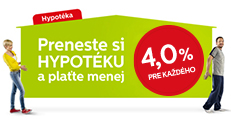 Bez háčikov
Jednoducho a  rýchlo
maximálna splatnosť 
40 rokov
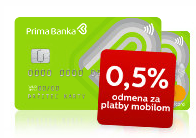 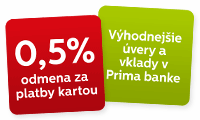 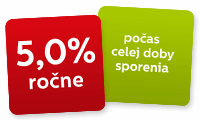 4,9 €
Osobný účet
36
...preto sme Prima!
Prečo práve PRIMA BANKA
Bez dodatočných podmienok
Spoľahlivosť
Rýchlosť procesov
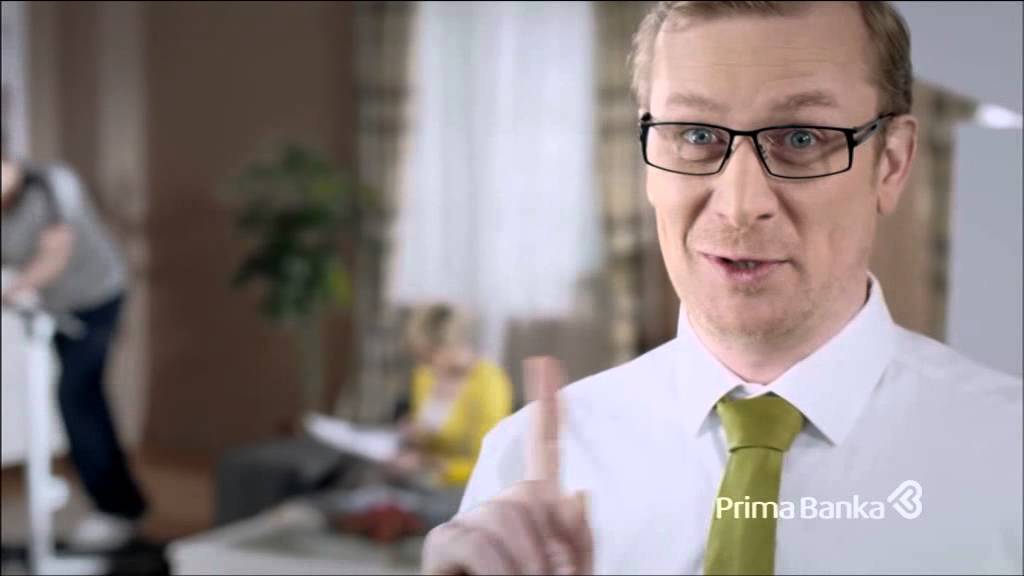 Férovosť
Zrozumiteľnosť
Nezavádzame 
klienta
Jednotnosť
Férovosť
Jednoduchosť
Transparentnosť
Bez háčikov
Dostupnosť
Pobočky 120 Bankomaty 316
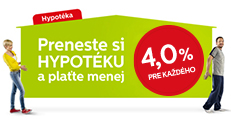 ...preto sme Prima
37
Súčasná sieť pobočiek
…výrazné zlepšenie pokrytia regiónov, najmä východ
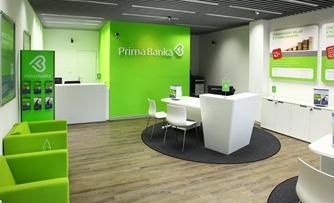 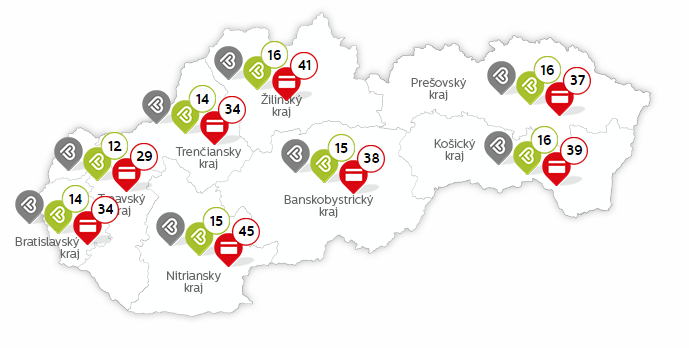 79 nových

118 celkom

ATM 82 -> 297
TOP 3
pokrytie
+
Jediná banka v každom okrese
Ďakujeme za pozornosť.

Tešíme sa na vzájomnú spoluprácu.
*  Tento materiál obsahuje dôverné informácie. Jeho sprístupnenie tretím osobám podlieha predchádzajúcemu súhlasu Prima banka Slovensko, a.s.
39